2012-2016 VERSTA's Jussara-Palm AF Project and 2017 Project Plan by Japan Fund for Global EnvironmentVer.1.0
Date:Sep.13.2017
Place: Sete Barras city

Managing Director,the NPO VERSTA
Ph.D. Yosikazu Onose
Mail : yoshi-o@tkg.att.ne.jp
Web : http://www.versta.org/
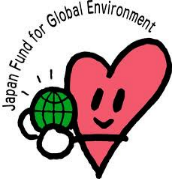 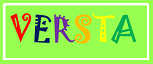 Contents
1.Principle of The NPO VERSTA’s activity
2.Background of The NPO VERSTA’s activity
3.Overview of The NPO VERSTA
4.2012-2013 The NPO VERSTA’s activities
5.2014-2016 The NPO VERSTA’s activity Plan
6.2014-2016 The NPO VERSTA’s activity Results
7.2014 The NPO VERSTA’s activities
8.2015 The NPO VERSTA’s activities
9.2016 The NPO VERSTA’s activities
10.2017 The NPO VERSTA’s activity Plan：Conclusion
Appendix. VERSTA partnered with API Co., Ltd.
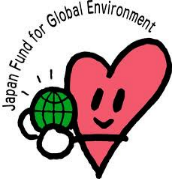 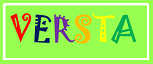 2
1.Principle of The NPO VERSTA’s activity
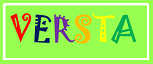 The ultimate goal of this project is that to achieve the prevention of global warming through the conservation of the Atlantic coastal forest (Mata Atlãntica) in Brazil that has been harvested 93% by the agricultural development　etc..
Our Principle：The NPO VERSTA was established to contribute to the realization of   a low-carbon society and the promotion of sustainable global environment maintenance.
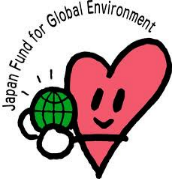 3
1.Principle of NPO VERSTA’s activity
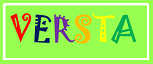 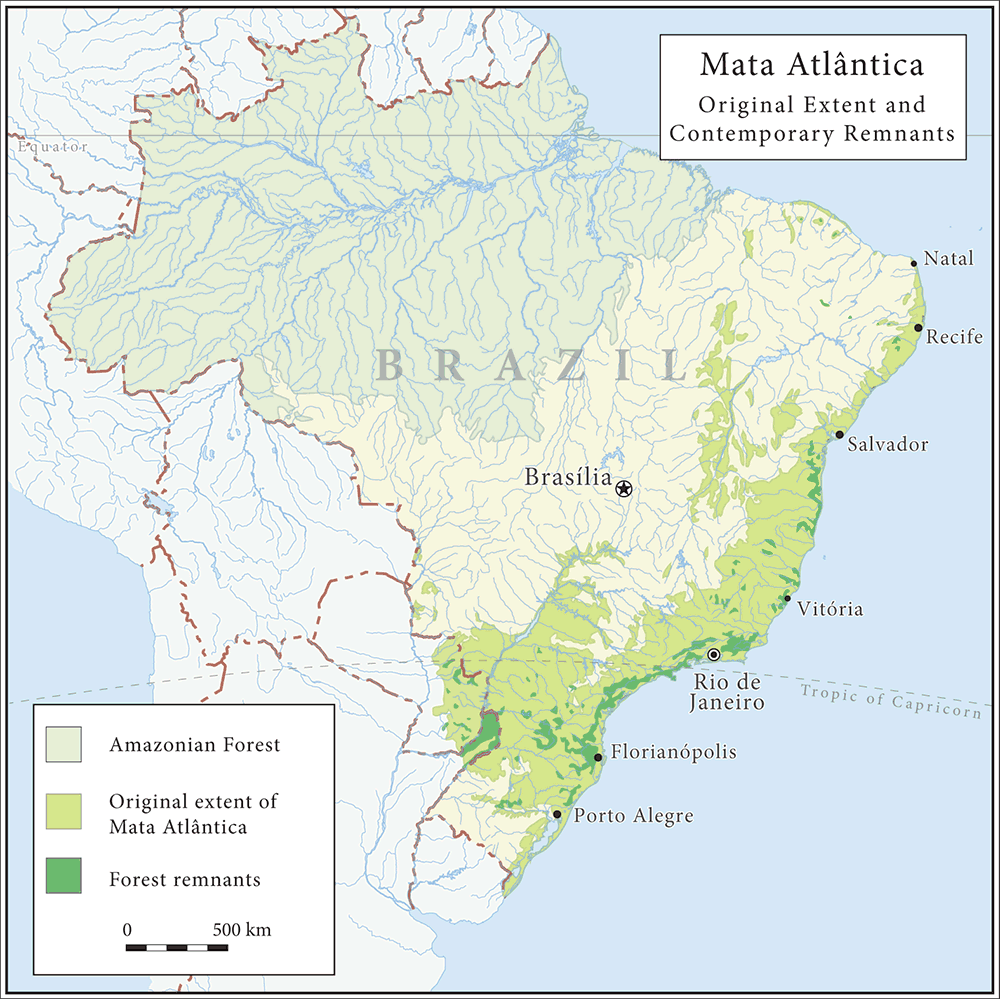 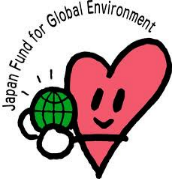 131million ha
Sete Barras
13 million ha
4
2.Background of NPO VERSTA’s activity
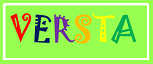 Brazil is the country of the world's largest Japanese immigrants, about 260,000 Japanese went to Brazil before World War II through the postwar period. 
Today, Japanese people are eating delicious coffee , orange, and chicken etc. of Brazil.
However, the Atlantic forest (Mata Atlãntica) and the Amazon of Brazil has continued to the present decrease of tropical rainforest by developing large-scale illegal logging and due to delays in improving the lives of local residents, if you leave it, Brazilian rainforest that has been concern can be reduced significantly.
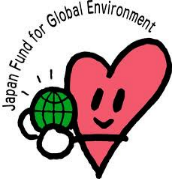 5
3.Overview of The NPO VERSTA
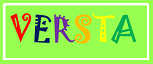 Our Mission：We support the spread of agroforestry attracting global attention to the use of sound agricultural methods to help reproduction and the maintenance of key natural environments such as the Atlantic forest (Mata Atlãntica) .
Our Activities:
    The 1st Step: Agroforestry support charity Live
                      (AF AID).
    The 2nd Step: AF support music distribution  
                       project(AF Music Distribution).
     The 3rd Step: AF cultivation method establishment  
                       support project(AF cultivation manual).
     The 4th Step:  AF fruit commercialization support 
                       project(High value added support).
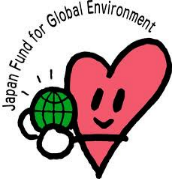 6
3.Overview of The NPO VERSTA
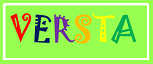 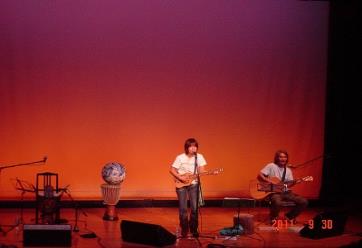 “AF AID Vol.2″
Date：Fri., September 30, 2011 OPEN 18:30/START 19:00
 Place ：Nihombashi  social education hall 8F,Tokyo,JAPAN
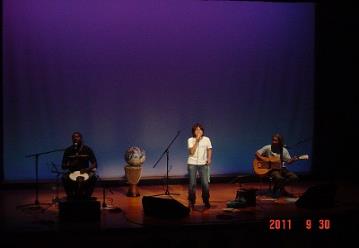 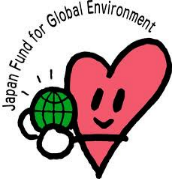 Part I: Video Lecture “Agroforestry”
         Lecturer/Dr. Masaaki Yamada,   
                Assistant Professor ,TUAT
Part II: Special Live
          Singer/ Takako Sirai
7
3.Overview of The NPO VERSTA
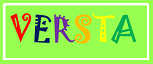 “Music Distribution ″
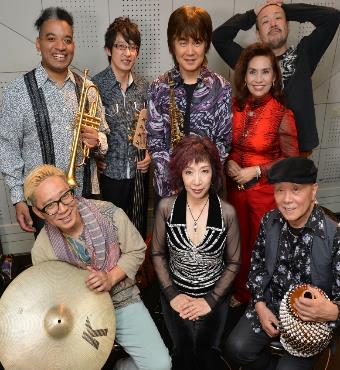 Date：From Oct., 2014
Artist : Jazz Pinist Ritsuko Endo@FRV
Mechanisms: Ritsuko Endo has decided to agree with the spirit of the activity VERSTA, is carried out worldwide delivery of music, make donations to VERSTA activities 1% of its sales.
Current situation :Music fans around the world have enjoyed with such as downloading and streaming Ritsuko Endo’s CD music from the Music Delivery site. Most access to often are Japan, Taiwan, Korea etc. .
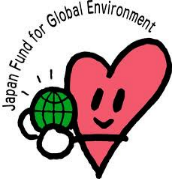 8
3.Overview of The NPO VERSTA
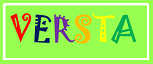 1% of the Internet world delivery sales of Ritsuko Endo CD sound source has been donated to VERSTA.
“Music delivery leads to AF″
Registration permission
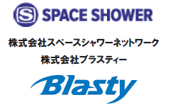 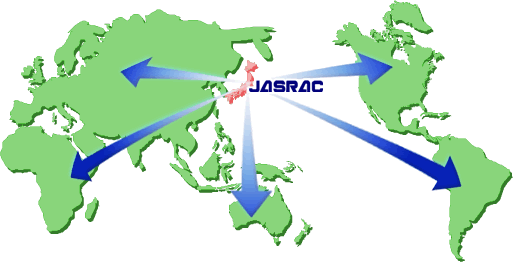 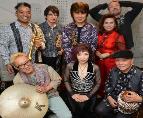 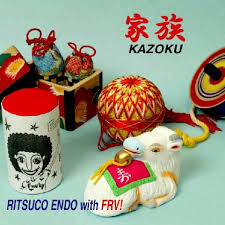 Registration application
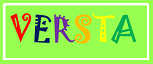 Original usage fee payment
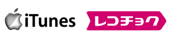 1%  of　delivery sales
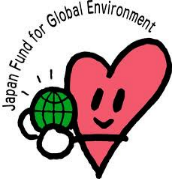 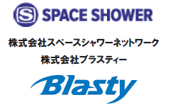 Downloads
Streaming
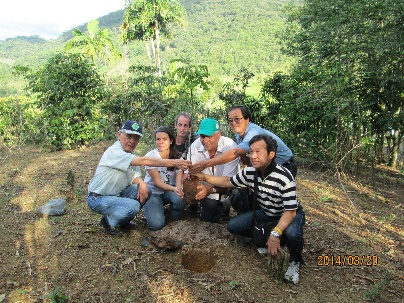 Original use fee
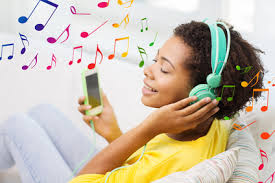 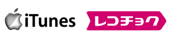 Music usage fee payment
9
4.2012-2013 The NPO VERSTA’s activities
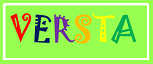 2012 our activity : Our project was carried out AF promotion project by 2012 Japan Fund for Global Environment(\1,600,000).
2012 our actual results : By the Jussara-Palm AF promotion PJ meeting and pilot project act in Rio Preto village, Sete Barras city, Sao Paulo state, the following subjects became apparent.
    1) The need for soil improvement by appropriate 
        fertilization
    2) Possibility of organically grown coffee mixed planting 
        by Jussara-Palm AF
    3) Development of Jussara-Palm fruit pulp processing 
        technology
    4) Potential as a raw material for nutrition food and 
        health food of Jussara-Palm fruit pulp
    5) Possibility of Pau Brazil mixed planting cultivation that 
        is a tree of Brazil country originated etc.
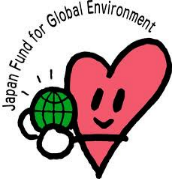 10
4.2012-2013 The NPO VERSTA’s activities
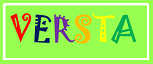 ・2012 Activities photographic recorded
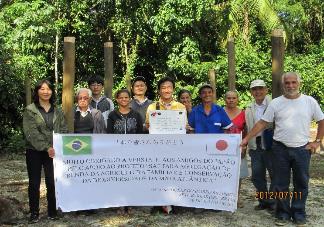 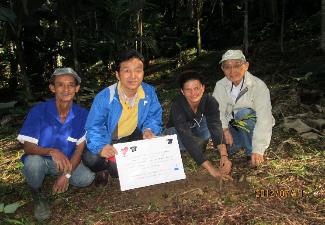 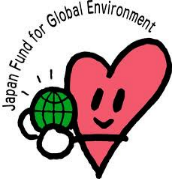 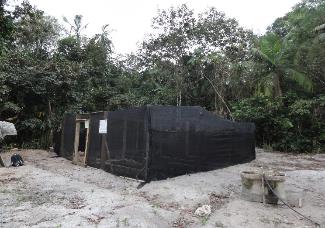 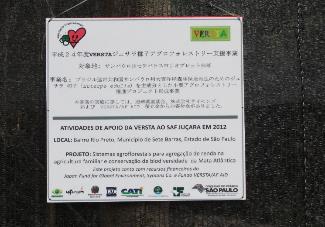 11
4.2012-2013 The NPO VERSTA’s activities
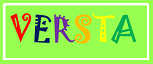 ・2012 media recorded
◆Sao Paulo newspaper electronic version （August 2, 2012)
◆TV-TERRAVIVA’s30 minutes special program of TV-BAND (August 6, 2012)
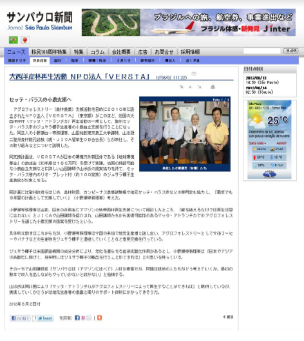 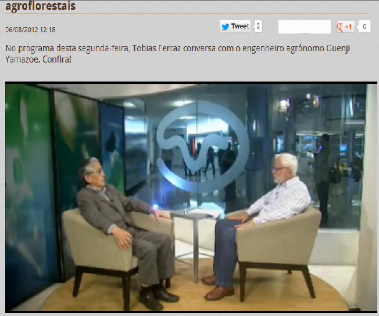 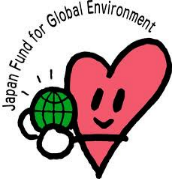 12
4.2012-2013 The NPO VERSTA’s activities
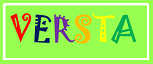 ・Antioxidant component and a list of major life activator Brazilian 
  fruits (excerpt)
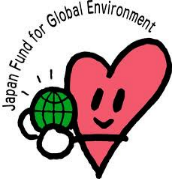 Reference：Maria do Socorro M. Rufino and other author“Bioactive compounds and antioxidant capacities of 18 non-traditional tropicalfruits from Brazil”,Food Chemistry 121 (2010) 996–1002
13
4.2012-2013 The NPO VERSTA’s activities
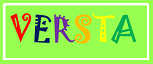 2013 our actual results :Our project was carried out AF promotion project by pre chairman Mr. Matsutaro Morita’s Donation( ¥ 200,000)of The NPO VERSTA.
By this donation, VERSTA conducted a follow-up guidance the following.
   1) Dr.&Professor Fernando of San Carlos 
      Federal University was carried out Rio Preto  
      village’s Jussara palm growing AF follow-up 
      guidance.
   2)Project team bought 100 pieces stem crop  
      seedlings, fertilizer, mowing the electric 
      machine etc..
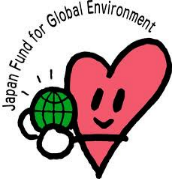 14
4.2012-2013 The NPO VERSTA’s activities
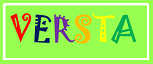 ・2013 Activities photographic recorded
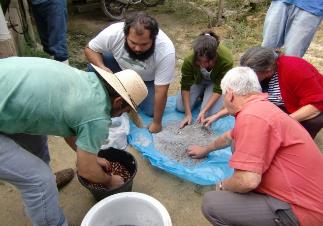 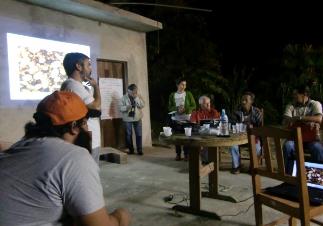 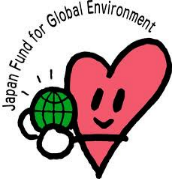 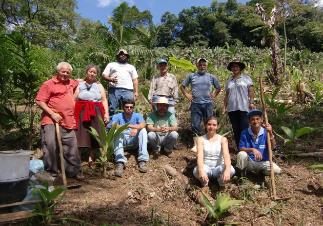 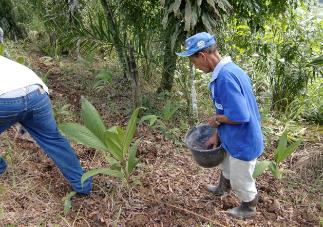 15
5.2014-2016 The NPO VERSTA’s activity Plan
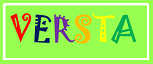 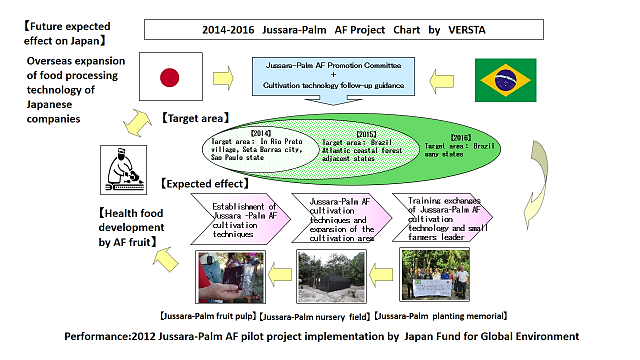 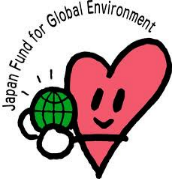 16
6.2014-2016 The NPO VERSTA’s activity Results
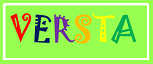 Our activity results : Our project is carry out using Japan Fund for Global Environment
   (2014\2,000,000+2015\2,000,000+2016\2,000,000).
The breakdown of Our activity results:
   1) VERSTA Jussara palm AF joint Project  meeting   
     (2014\1,000,000+2015\700,000+2016\580,000). 
   2) VERSTA Jussara palm AF model field installation
     (2014\400,000+2015\340,000+2016\410,000).
   3) VERSTA establishment of Jussara AF palm 
      cultivation technology(2014\480,000+2015\800,000
     +2016 \900,000).
   4) VERSTA Jussara palm AF spread enlightenment activities
      (2014\120,000+2015\160,000+2016\110,000).
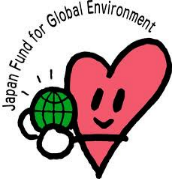 17
7. 2014 The NPO VERSTA’s activities
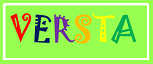 ・2014 Activities photographic recorded
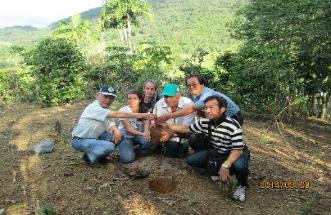 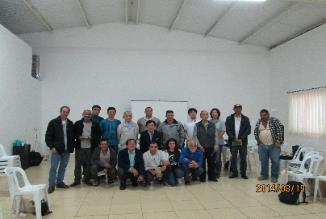 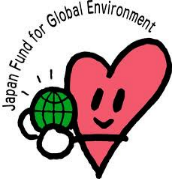 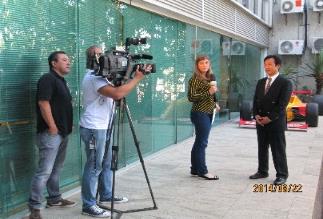 Left of the photo is Pau Brazil and stringed instrument bow fabricator Mr. LOMBARDY.
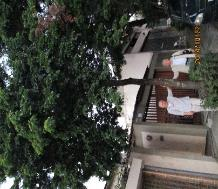 18
7. 2014 The NPO VERSTA’s activities
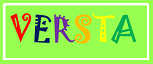 ・2014 Activities photographic recorded
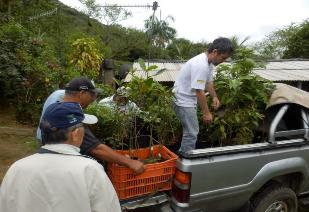 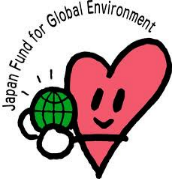 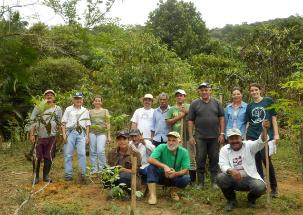 19
8. 2015 The NPO VERSTA’s activities
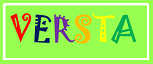 ・2015 Activities photographic recorded
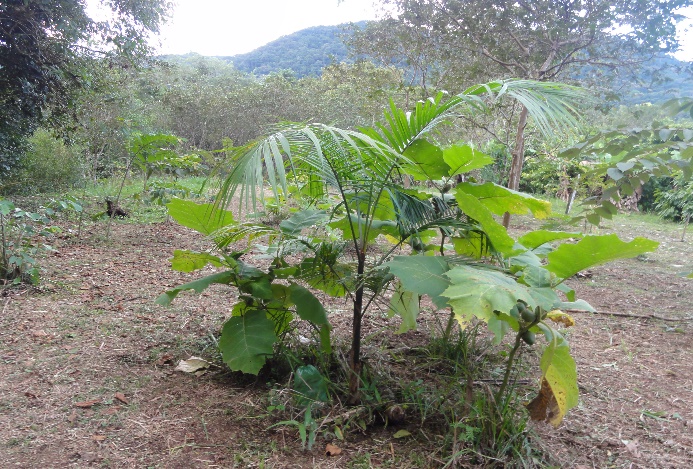 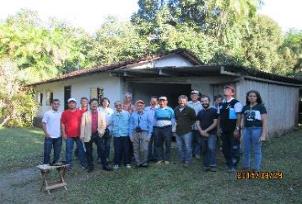 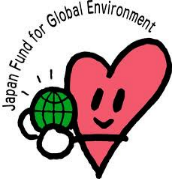 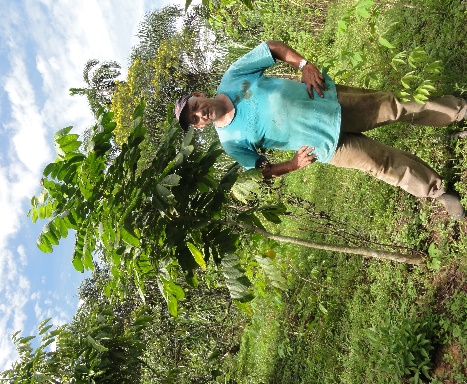 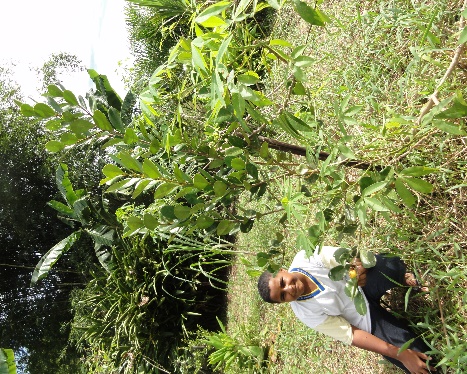 20
8. 2015 The NPO VERSTA’s activities
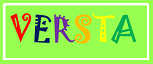 ・2015 Activities photographic recorded
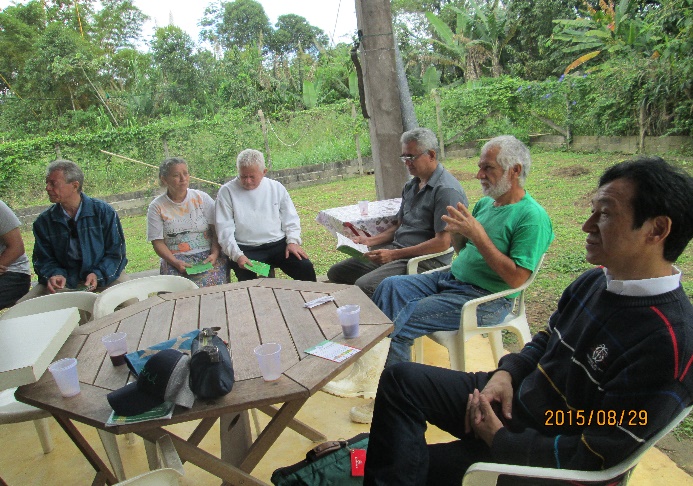 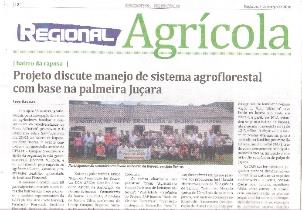 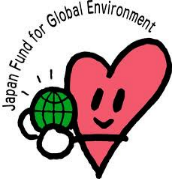 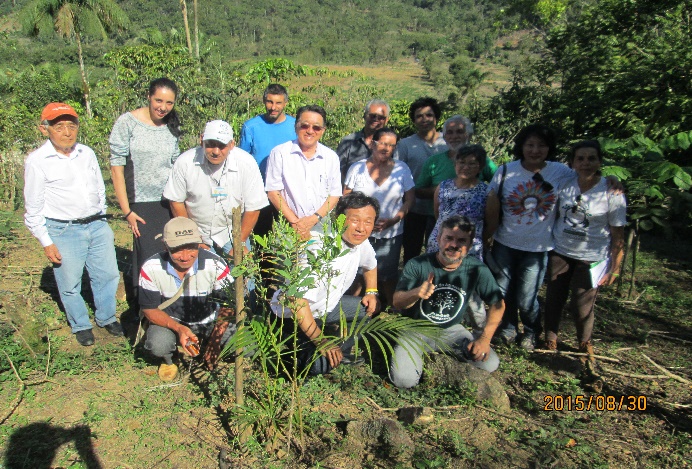 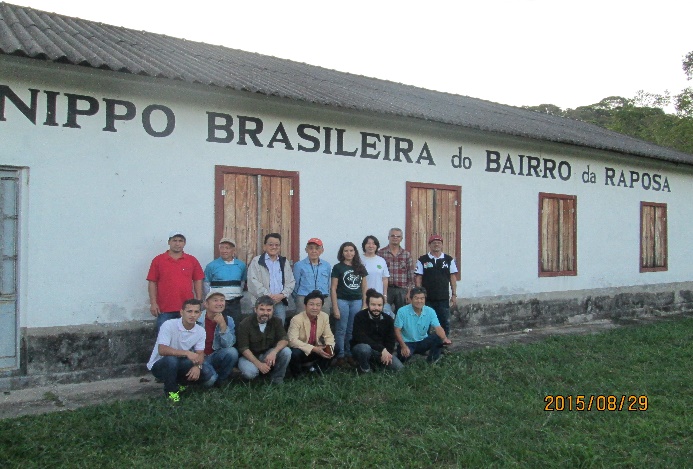 21
9. 2016 The NPO VERSTA’s activities
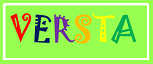 ・2016 Activities photographic recorded
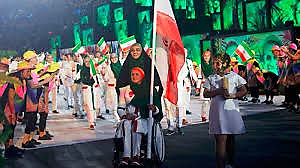 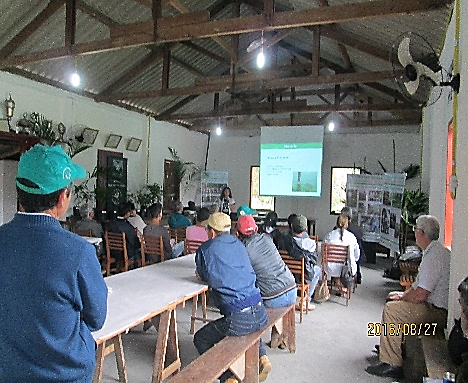 Jussara palm appeared at the opening ceremony of the 2016 Rio Olympics opening ceremony
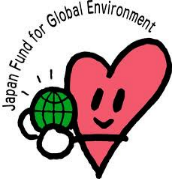 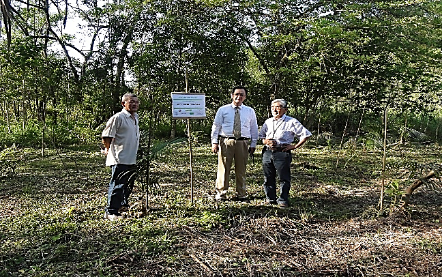 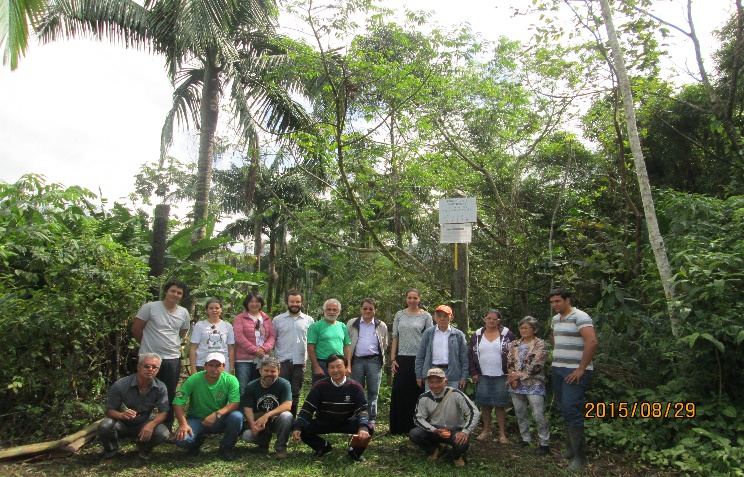 22
Consul-General of Japan in Sao Paulo Nakaemon Consul-General
9. 2016 The NPO VERSTA’s activities
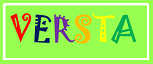 ・2016 Activities photographic recorded
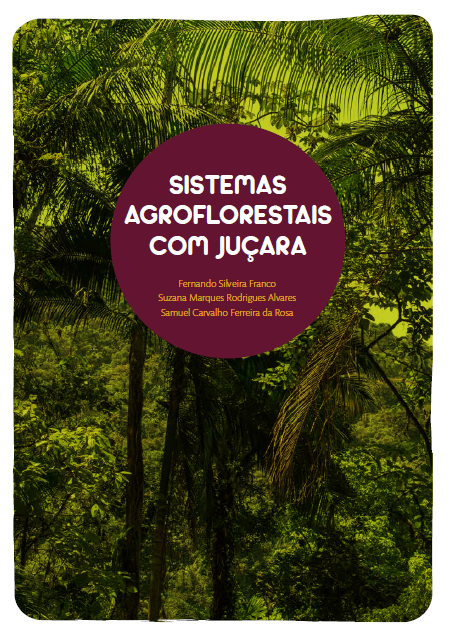 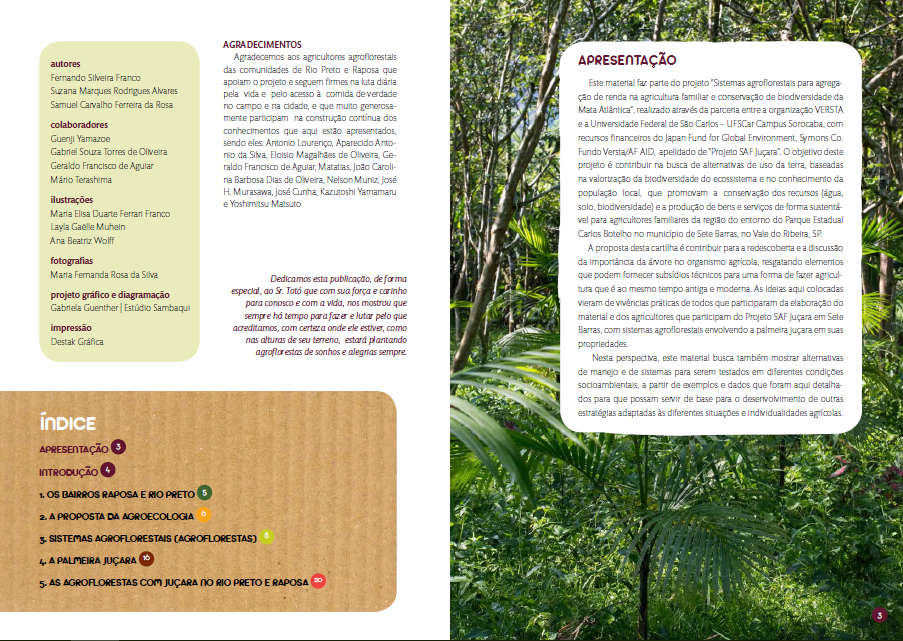 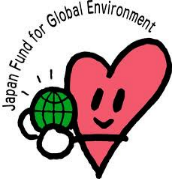 23
10. 2017 The NPO VERSTA’s activity Plan:Conclusion
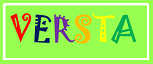 2017 our activity Budget : Our project is carry out AF promotion project using 2016 Japan Fund for Global Environment(\2,000,000).
2017 our activity plan:
   1) VERSTA’s Jussara palm AF joint project  meeting
      and AF technology exchange in Rapoza &Rio Preto model  
      field in Sete Baraas by Agricultural Instructors (\700,000). 
   2) VERSTA’s Expansion of Jusala Palm AF model field and 
      implementation of follow-up guidance (\858,000).
   3) VERSTA’s Implementation of Jusala Palm AF Learning 
      Committee and Enlightenment Seminar (\232,000).
   4) VERSTA’s Implementation of Ecotourism introduction
      support survey (\210,000).
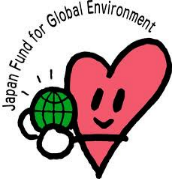 24
Appendix. VERSTA partnered with API Co., Ltd.
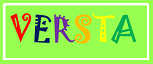 VERSTA has partnered with API Co., Ltd. for health food development of Jussala palm fruit.
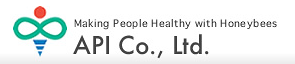 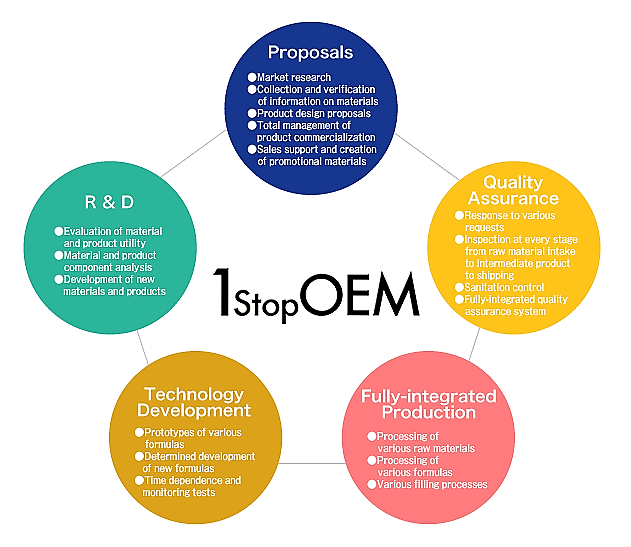 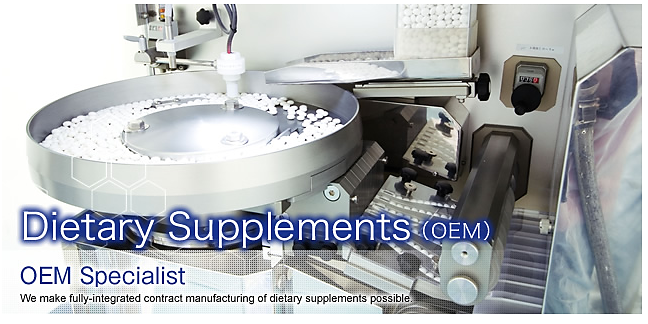 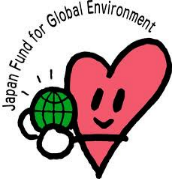 25
By Japan Fund for Global EnvironmentNPO VERSTA’s the agroforestry  promotion project
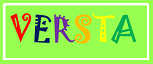 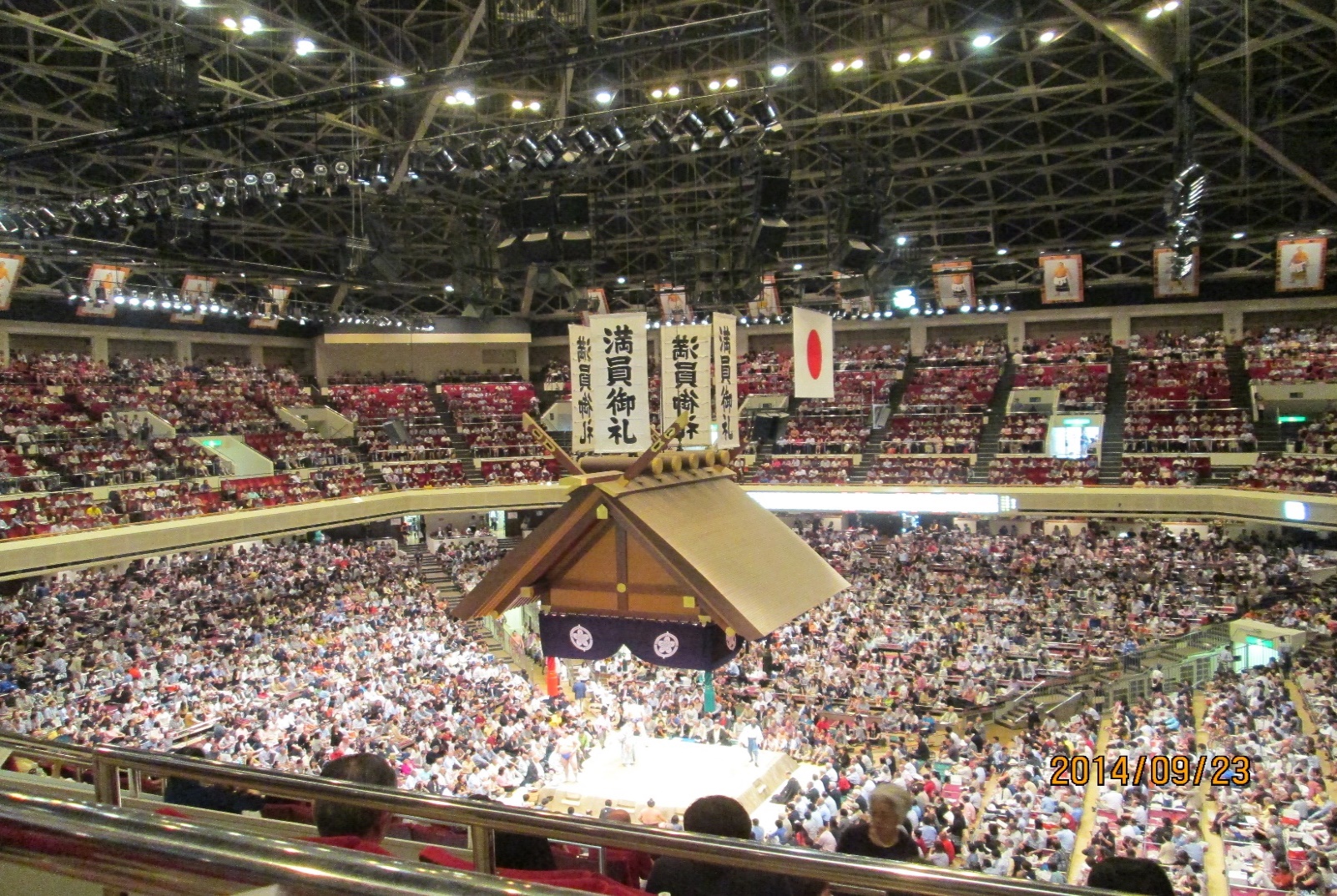 Let's meet again!
Vamos nos ver novamente!
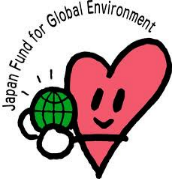 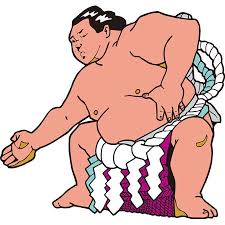 26